Presentación en power point
Elaborado: por Eunice Trosman
ALBUM DE FOTOS
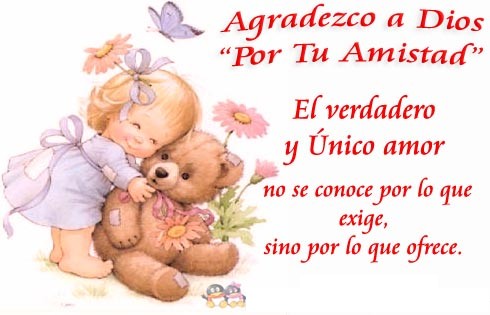 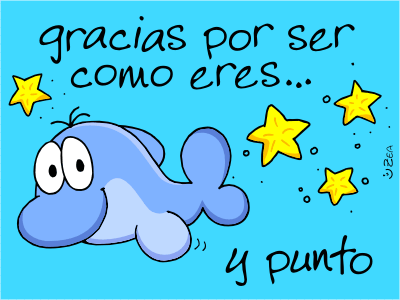 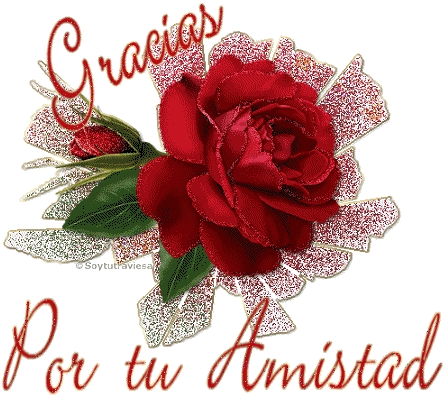 ALBUM DE FOTOS
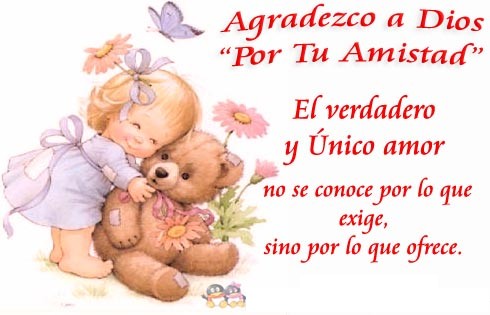 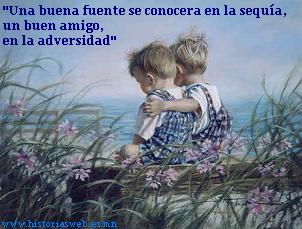 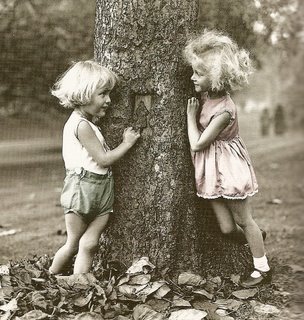 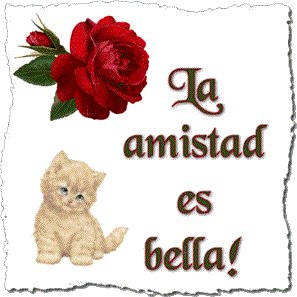 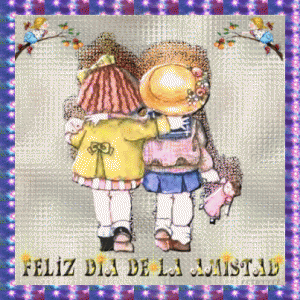 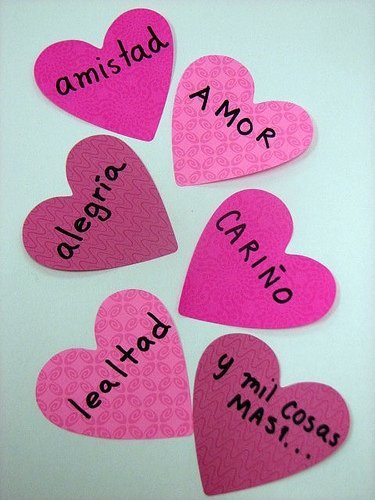 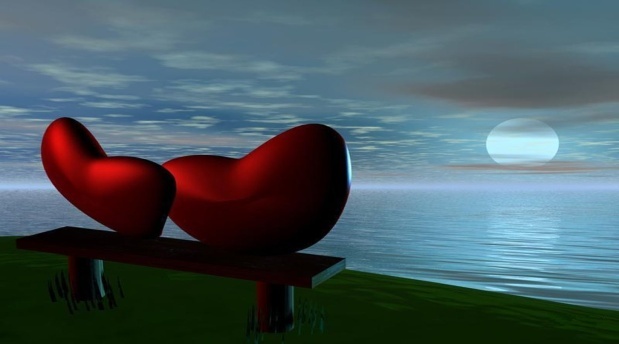 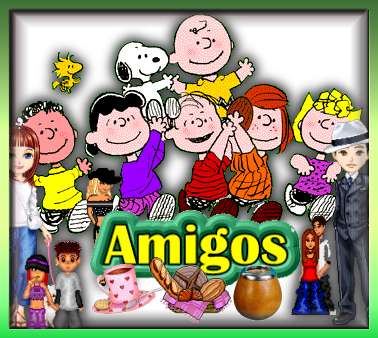 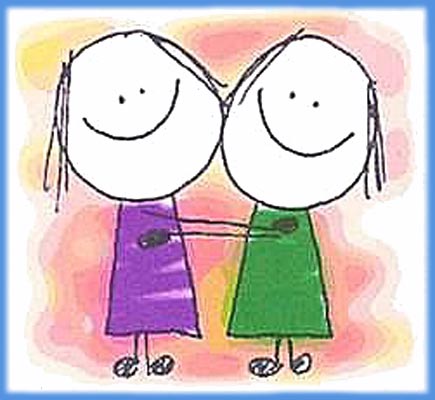 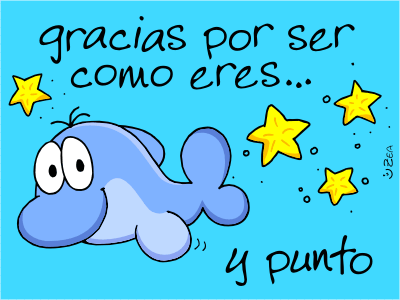 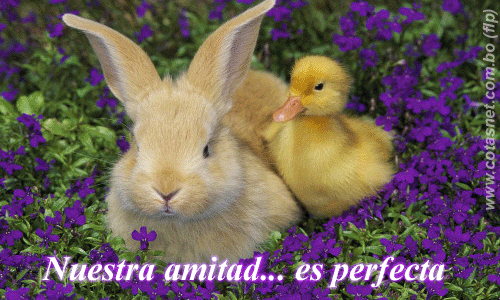 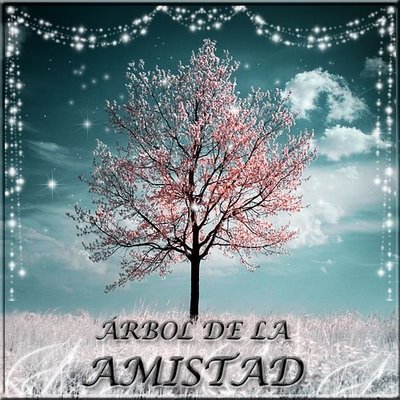 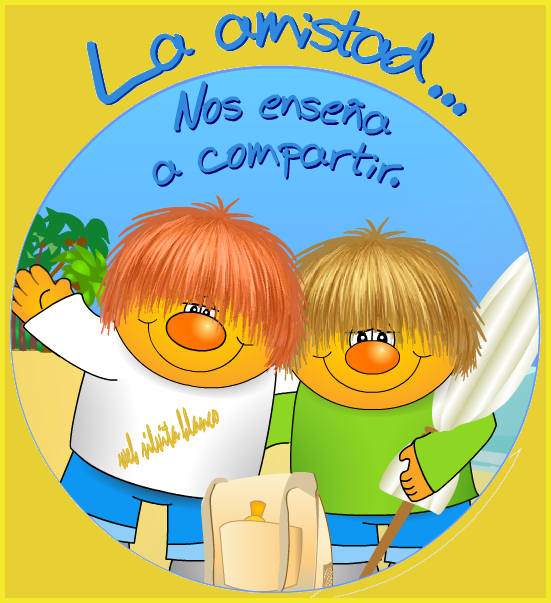 ALBUM DE FOTOS
La amistad es un tesoro
Amistad es un regalo
Amigas por siempre
Eres especial amiga
Eres mi verdadera amiga
Eres mi mejor amiga
Las amigas son como una estrella, a veces no las ve, pero sabes  que siempre estas ahí.
YouTube - MEJORES FRASES DE AMISTAD
GRACIAS